Hersenproces van een vreetbui
The inhibitory circuit architecture of the lateral hypothalamus orchestrates feeding
Jennings JH, Rizzi G, Stamatakis AM, Ung RL, Stuber GD. 2013
Department of Psychiatry, University of North Carolina at Chapel Hill, Chapel Hill, NC 27599, USA.
Yente Stor & Elise van Praag Groep: D5
Docent: Elisa Remmers
Onderdrukken ... Of toegeven?
Obesitas 		&		eetstoornissen
Inhoudsopgave
De eetlust
Vraagstelling
Hypothese 
M&M
Resultaten
Conclusie
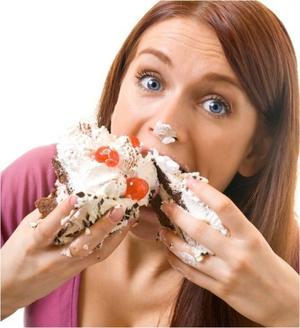 Hersenproces van een vreetbui
De bed nucleus van de stria terminales (de BNST)
Laterale hypohalamus onderdrukt hongersignalen
Actieve BNST bij lekker eten
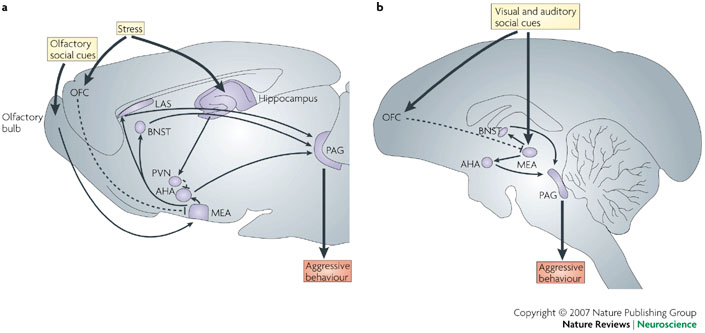 Vraagstelling
Wat voor invloed heeft de BNST 
op de laterale hypothalamus en 
uiteindelijk op de eetlust?

Hypothese
Actieve BNST onderdrukt LHminder eetlust
Onderzoeksopzet
Observeren van muizen bij manipulatie van de BNST
M&M
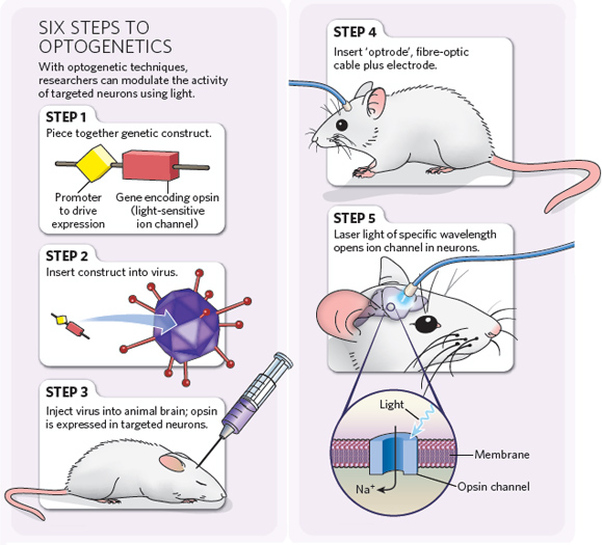 Optogenetics
Licht-gevoelige proteïnes
   virus
Elektrode met laserlicht 
Laserlicht 
   actiepotentialen
http://www.youtube.com/watch?v=leufqzTuu4s
Resultaten
Actieve BNST	   eten
Inactieve BNST	   niet eten
Conclusie
De BNST beïnvloed de laterale hypothalamus 

Let op:Getest op muizen
Vervolgonderzoek
Werking BNST hetzelfde bij mensen?
Wanneer wordt de BNST actief?
Vragen?
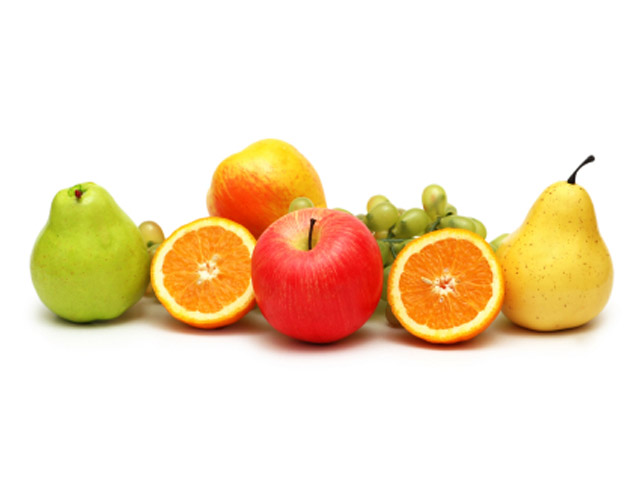